Русский  язык  2 класс УМК  «Школа  России»
Буквосочетания 
ЧК, ЧН, ЧТ,  ЩН, НЧ
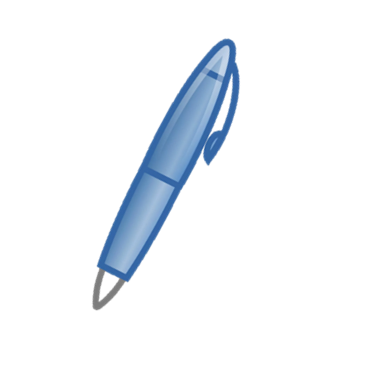 9 января.Классная  работа
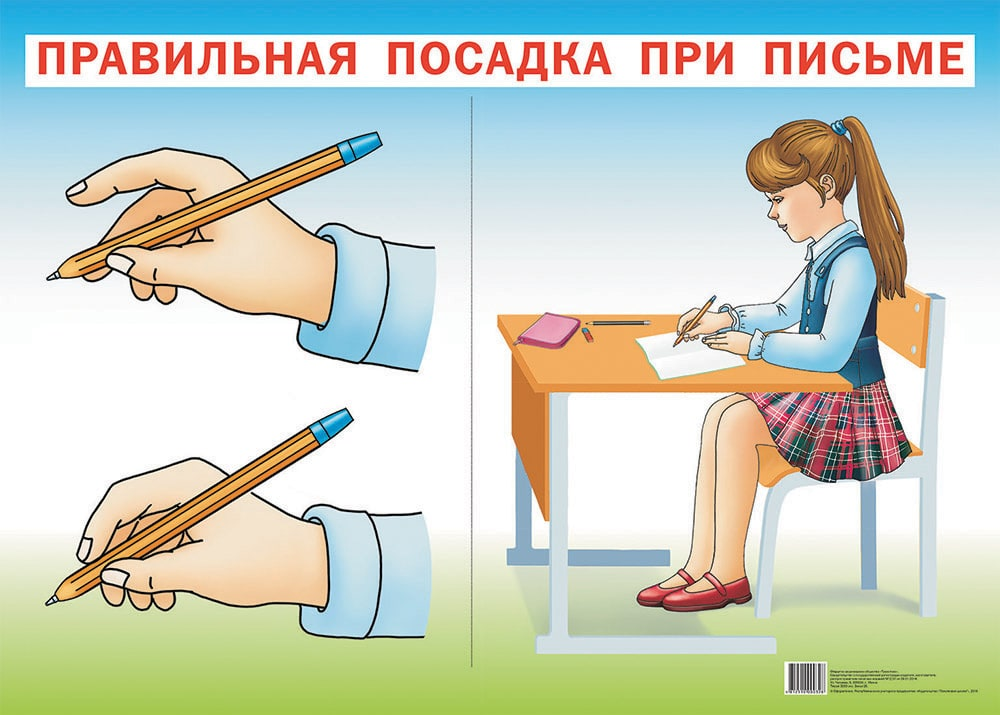 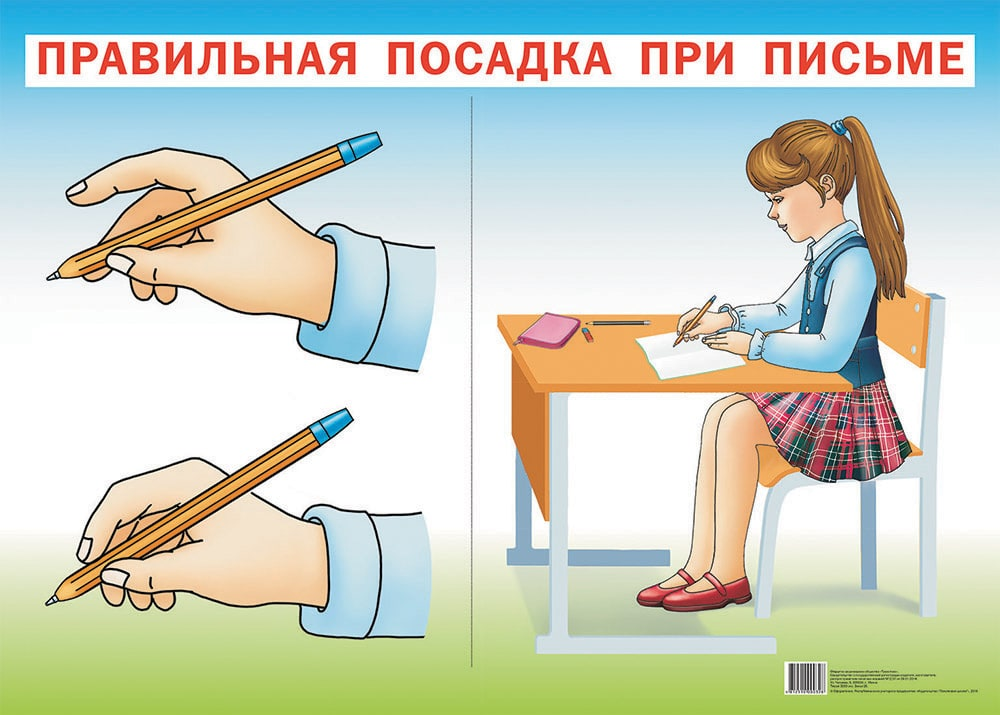 Сижу  правильно,  
пишу  красиво!
Упражнение  в  чистописании по  образцу  учителя
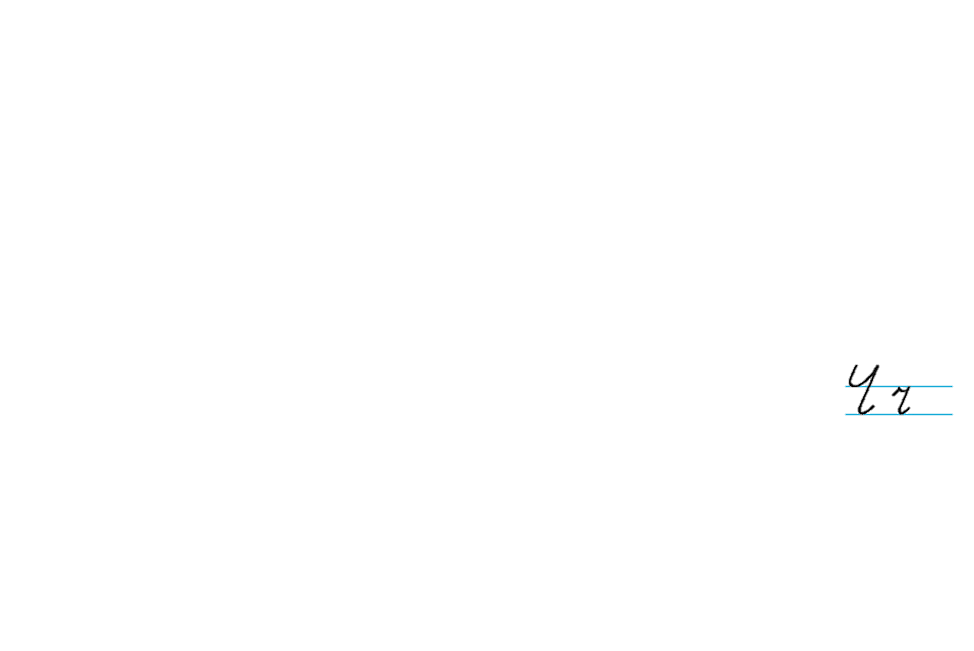 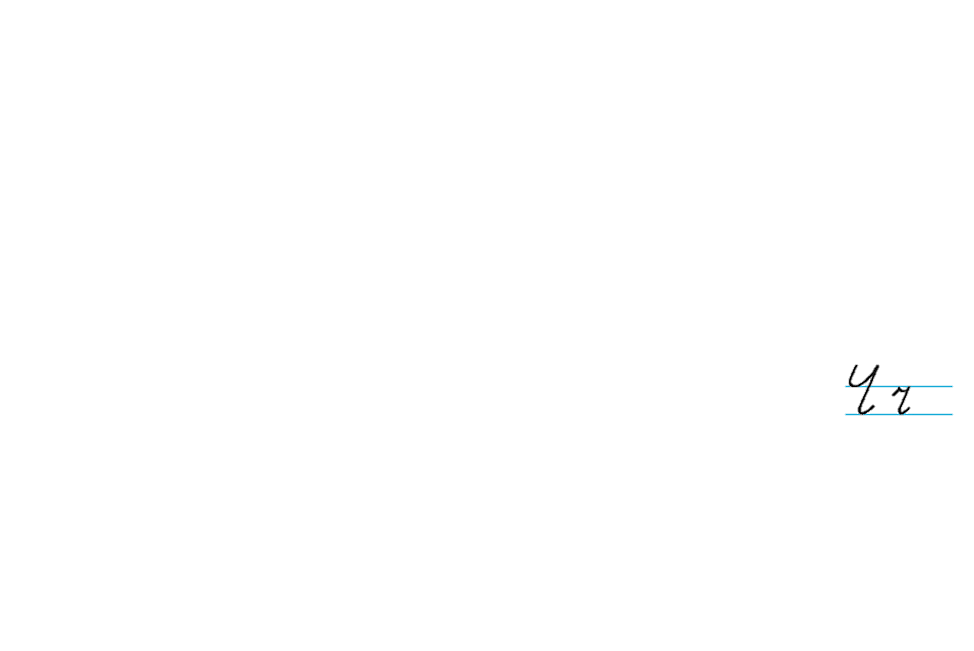 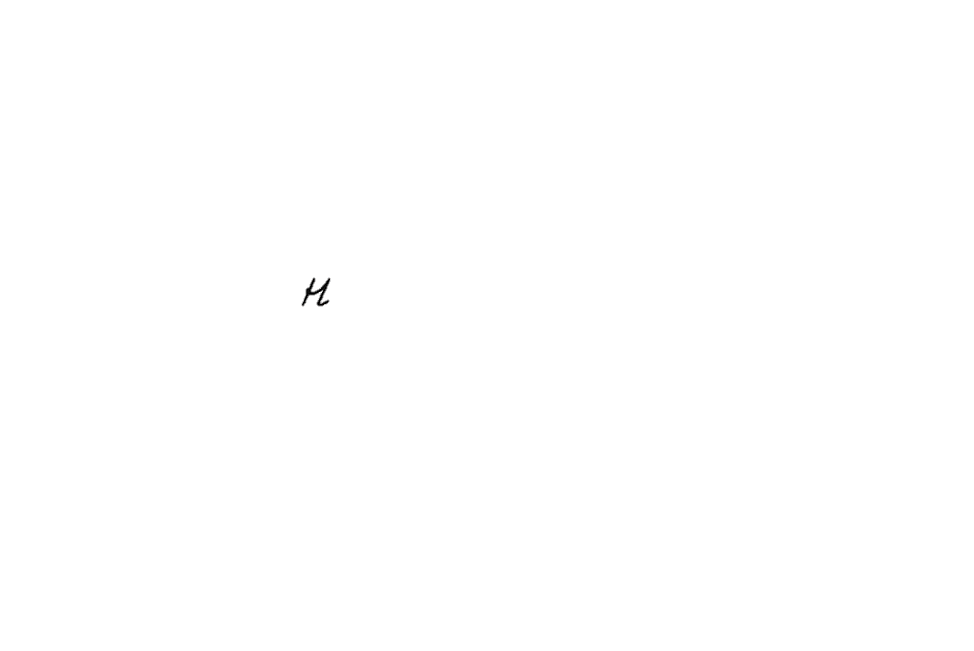 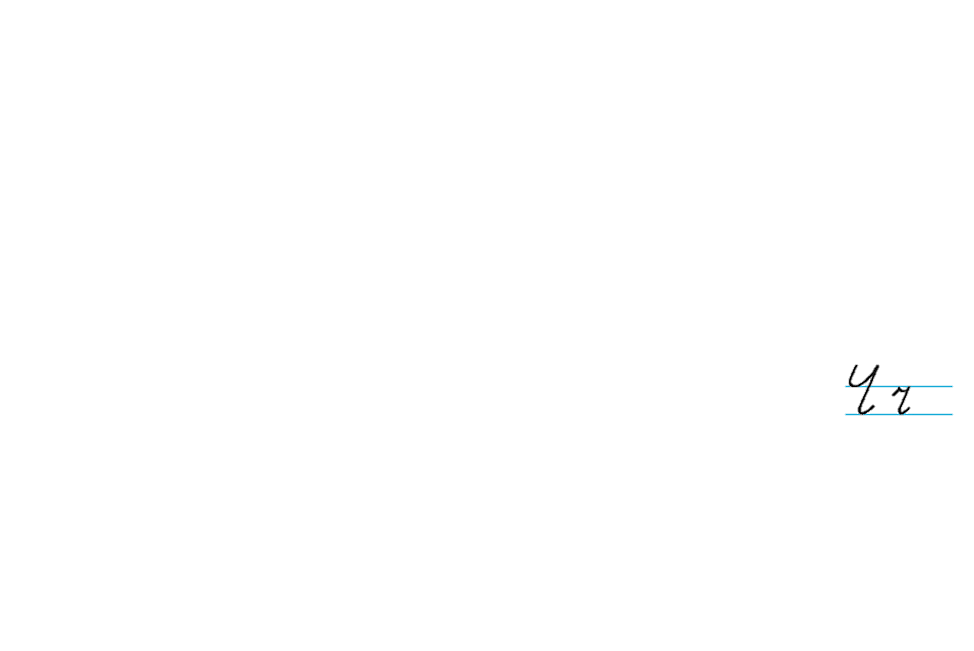 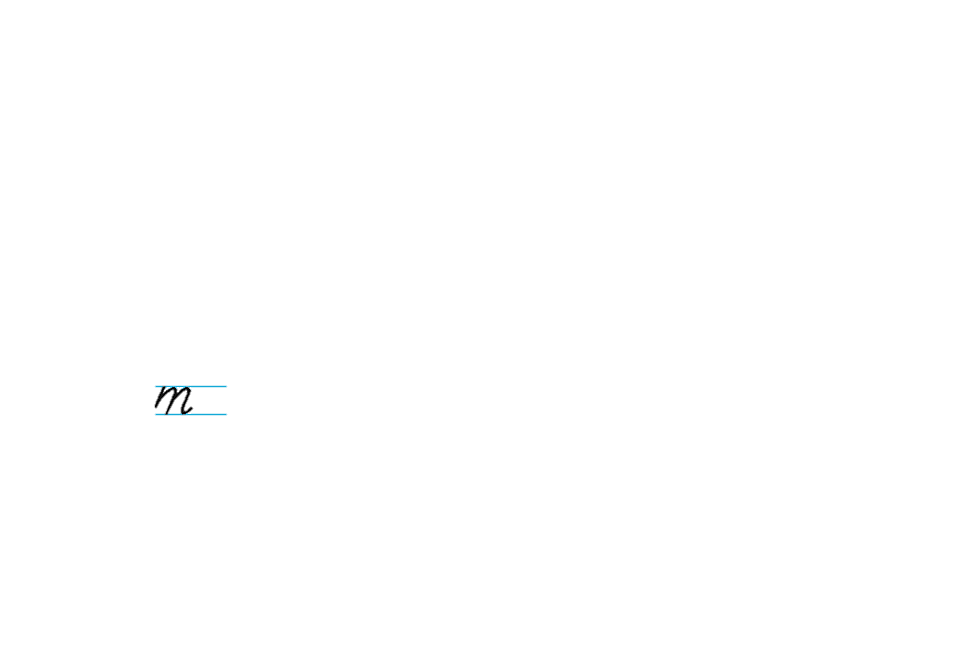 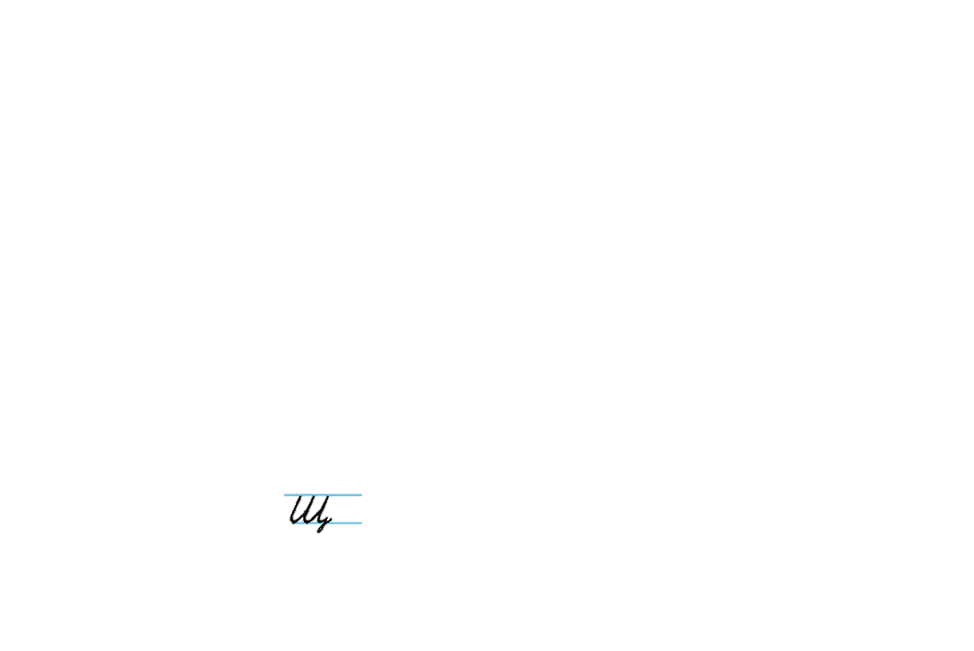 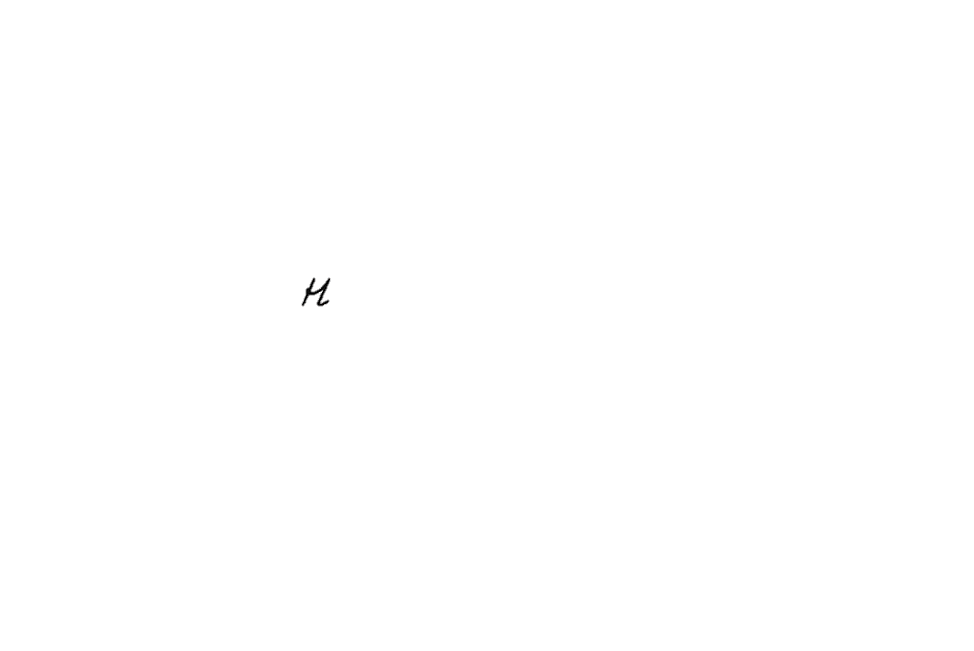 Что  вам  известно  об  
этих  буквосочетаниях?
Эти  буквосочетания  пишутся  без  мягкого  знака
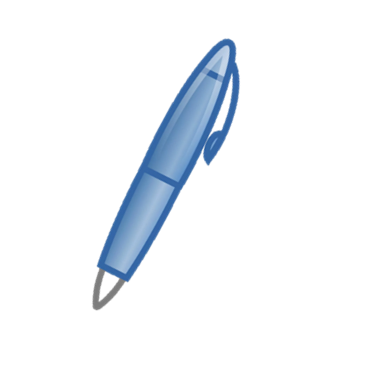 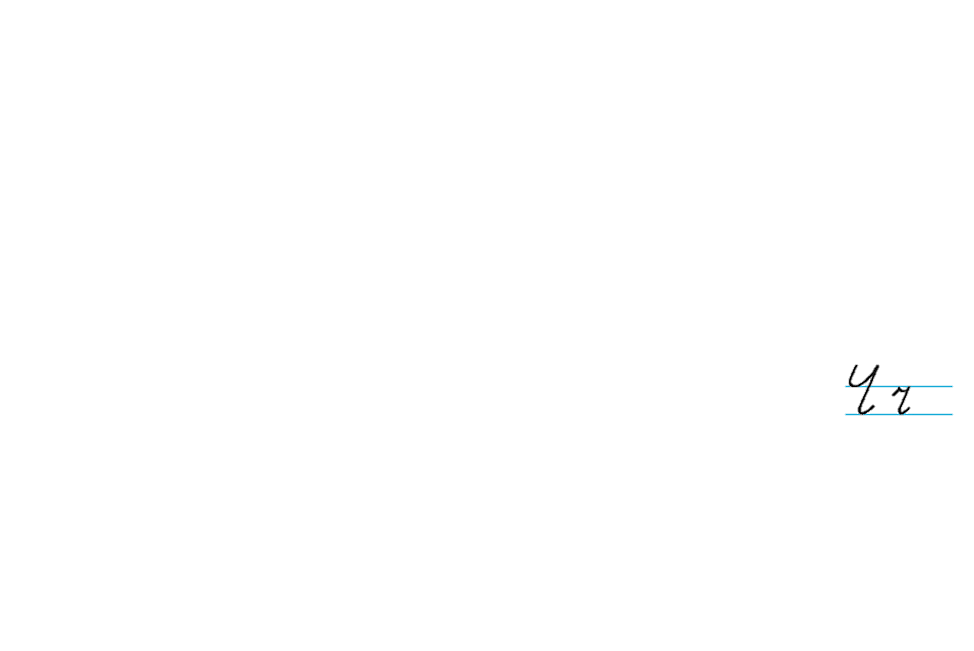 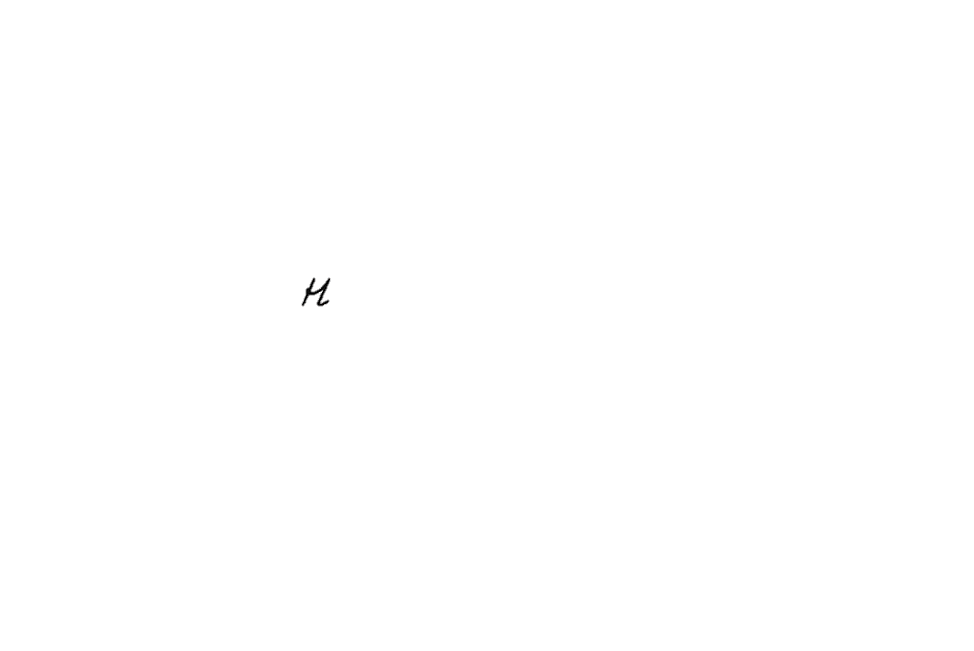 С какими  словами  будем работать?
Слова  с  буквосочетаниями 
ЧК, ЧН, ЧТ, ЩН, НЧ.
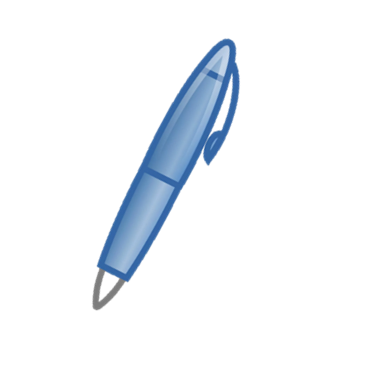 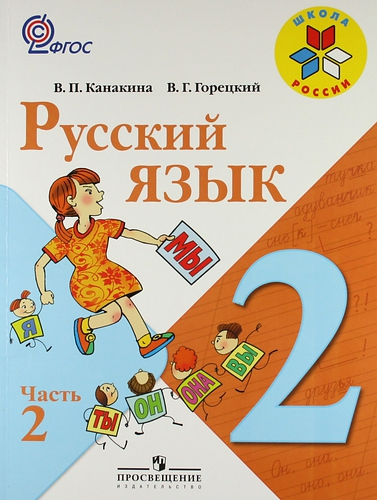 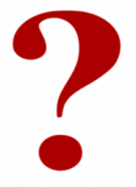 с. 4
Буквосочетания  ЧК, ЧН, ЧТ, ЩН, НЧ  -  это  орфограммы.
[ч'], [щ']  
всегда  мягкие
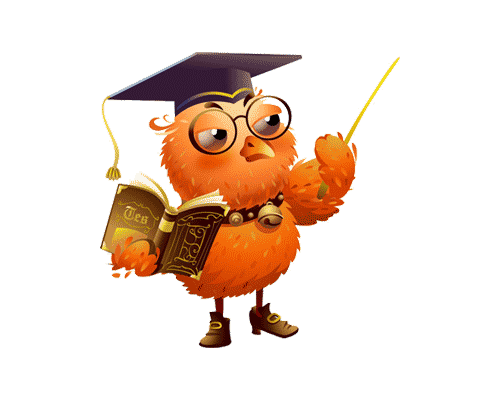 Знаем  мы  наверняка
В  сочетаниях 
ЧК, ЧН, ЧТ, ЩН, НЧ
Мягкий  знак  не  пишется,
Даже   если   слышится.
Работаем  с  пословицами!
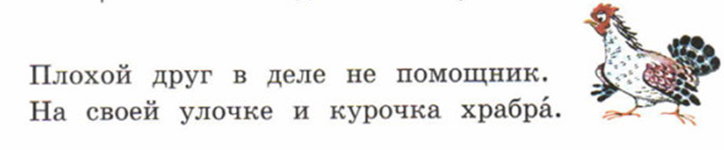 Какие  буквосочетания  встретились?
Что  надо  знать  об  их  написании?
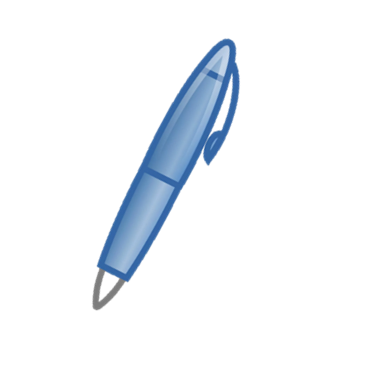 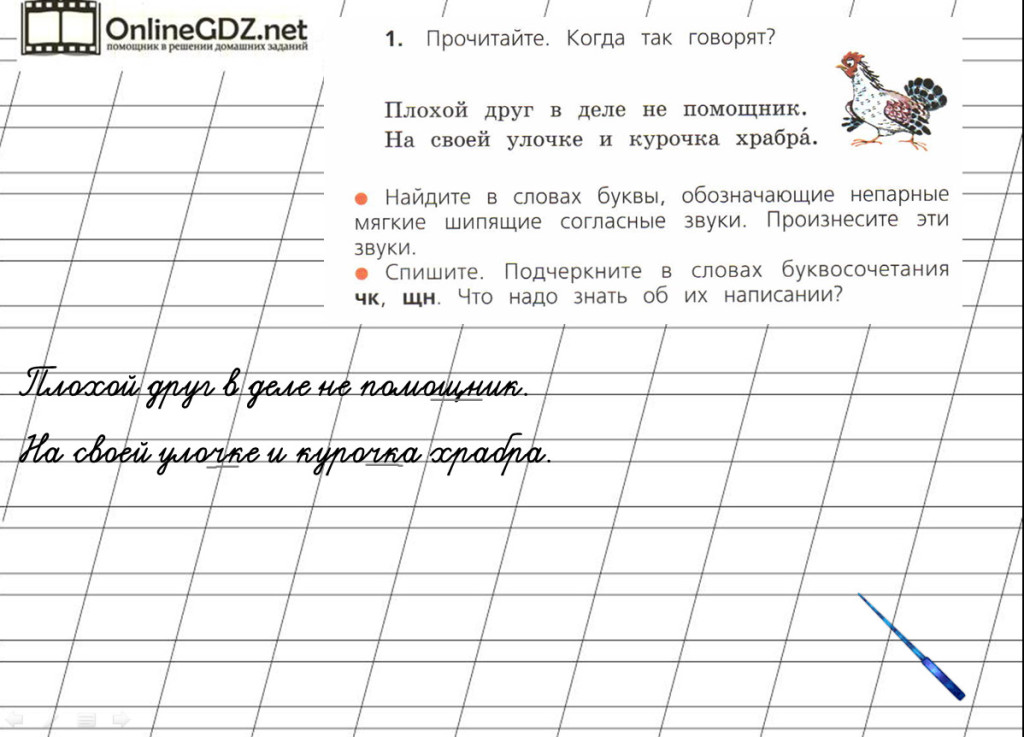 с. 4 упр. 1
Как  будем  работать  со  словами?
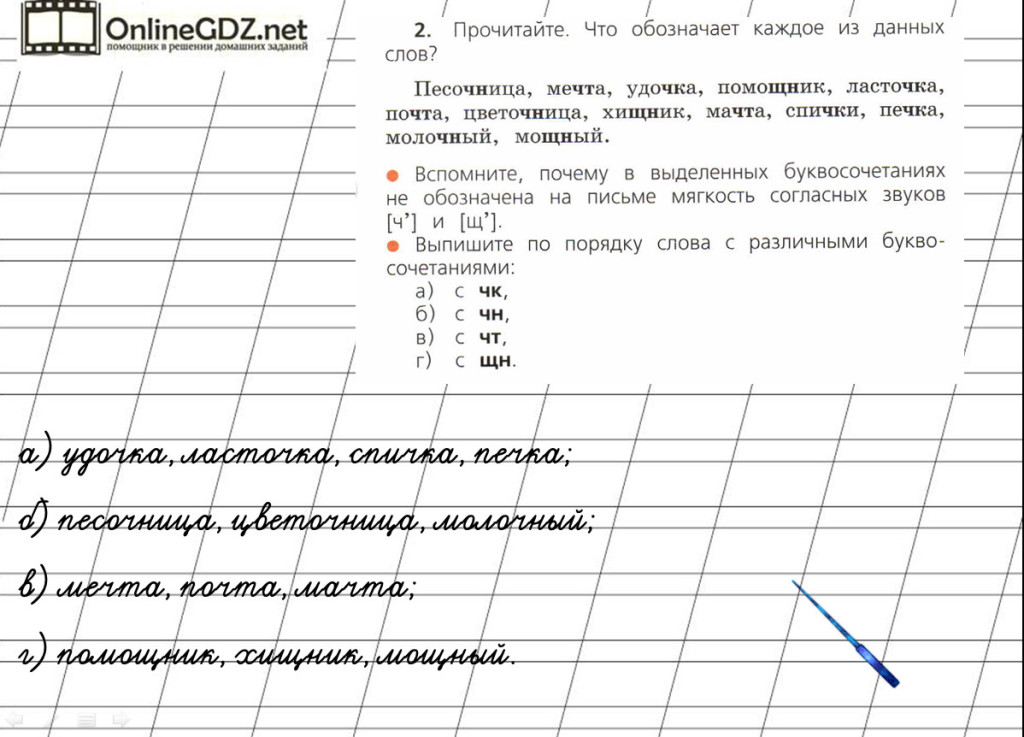 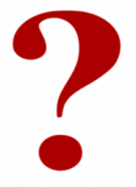 Слова  с  сочетанием  ЧК
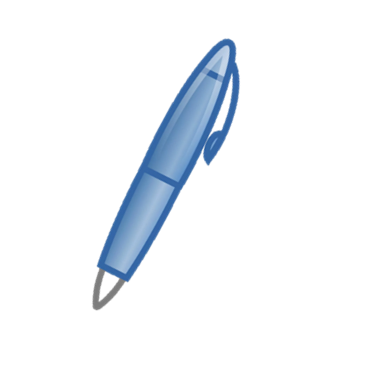 Слова  с  сочетанием ЧН
Слова  с  сочетанием  ЧТ
Слова  с  сочетанием  ЩН
с. 4 упр. 2
Распределяем  слова по  группам!
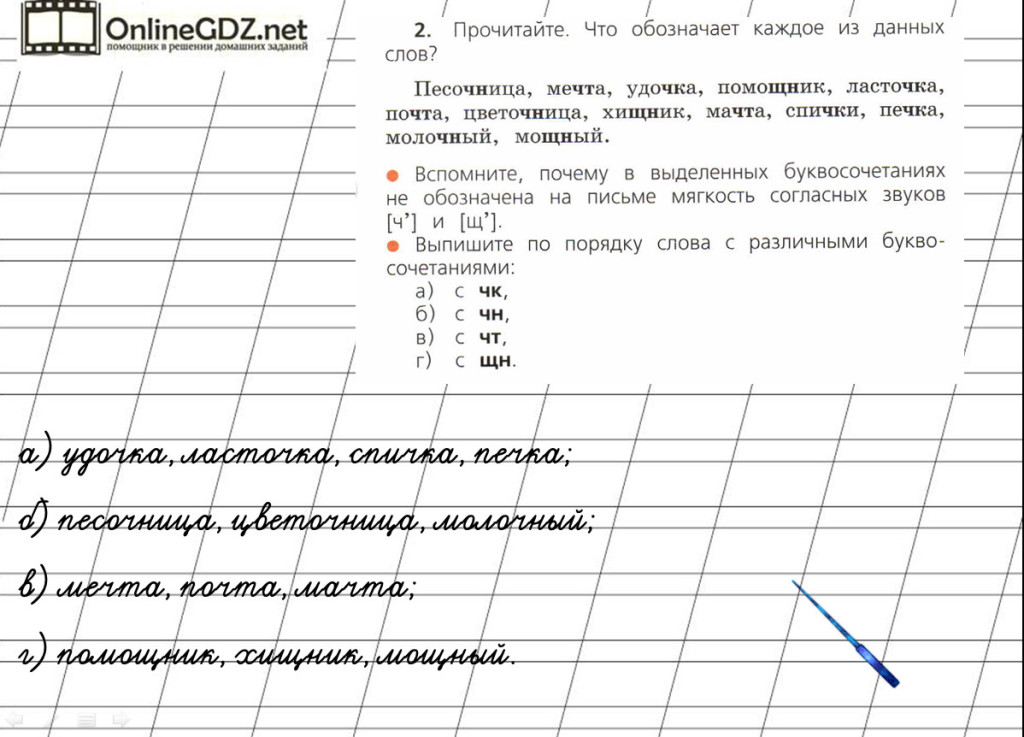 Слова  с  сочетанием  ЧК
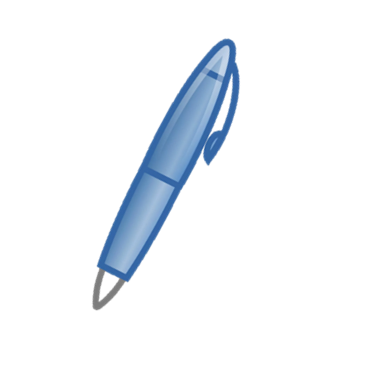 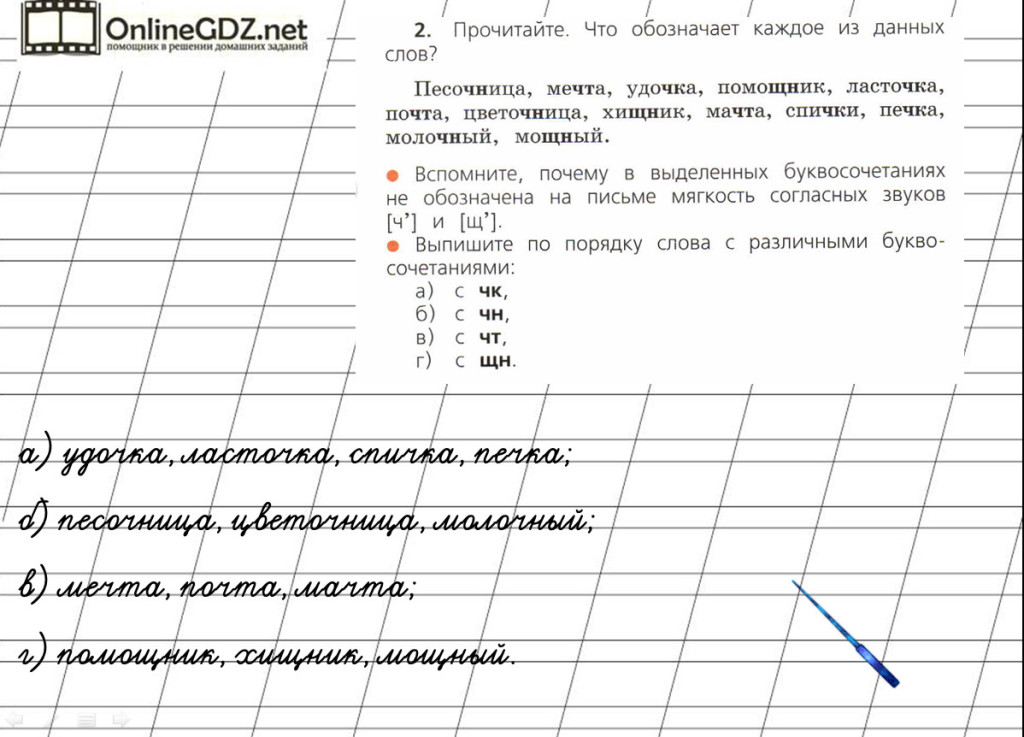 Слова  с  сочетанием ЧН
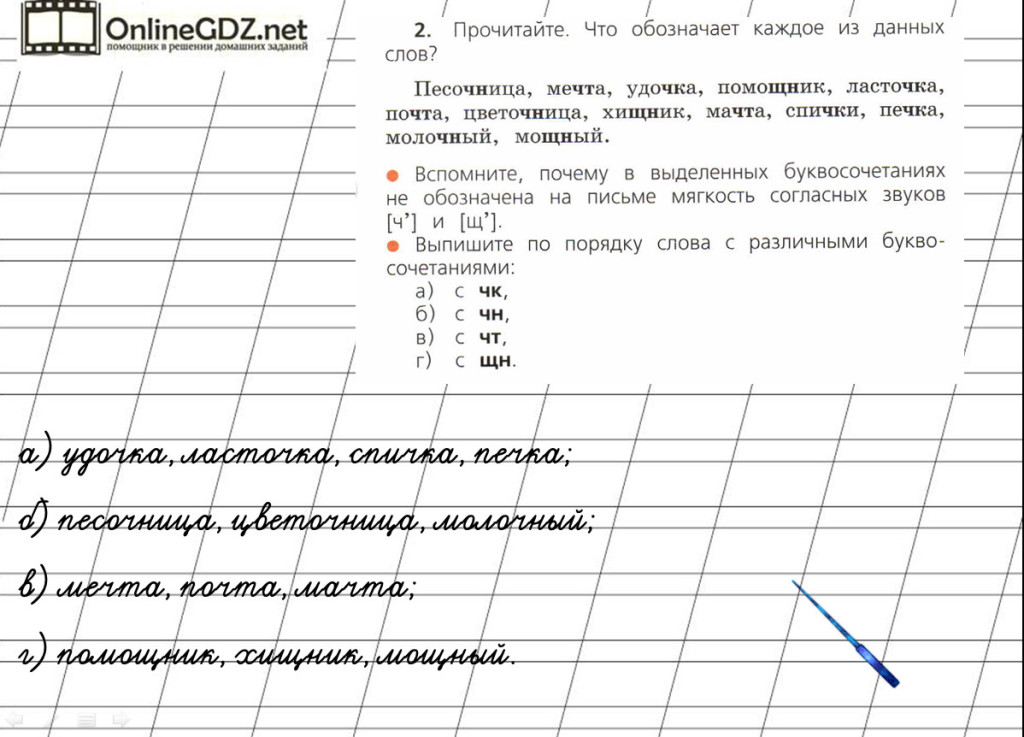 с. 4 упр. 2
Распределяем  слова по  группам!
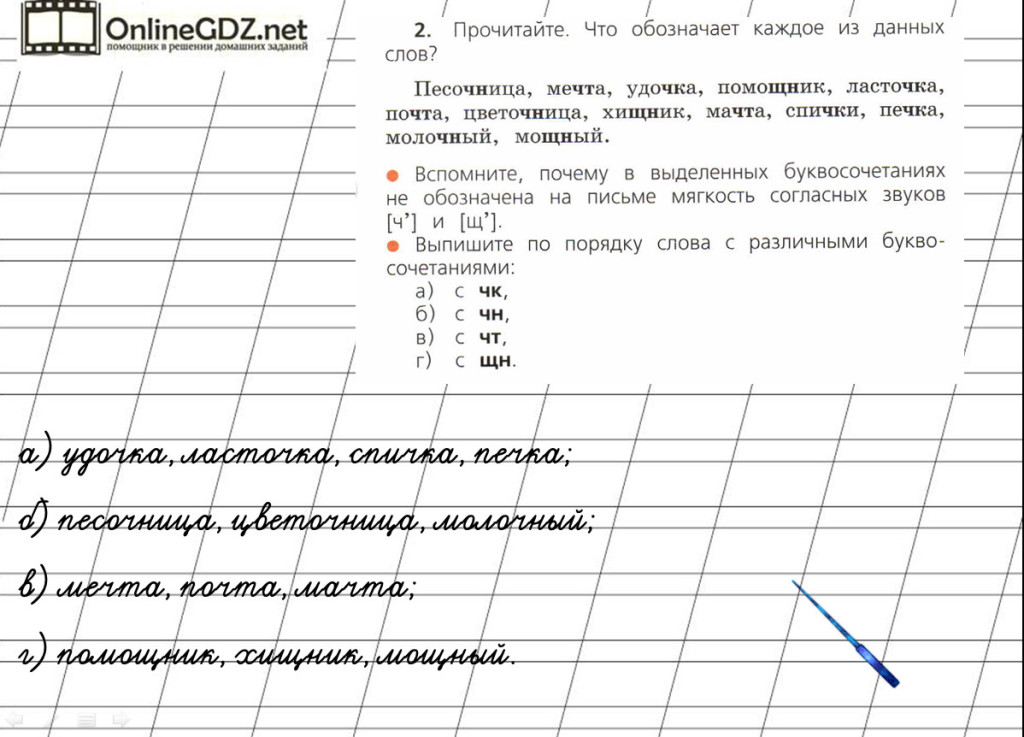 Слова  с  сочетанием  ЧТ
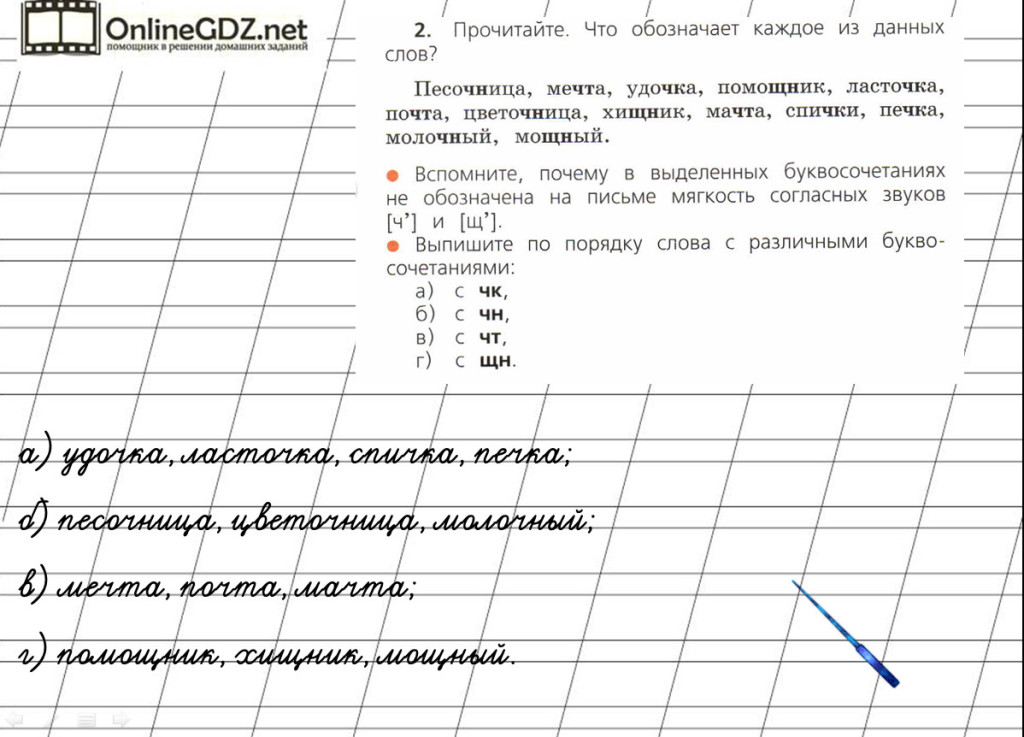 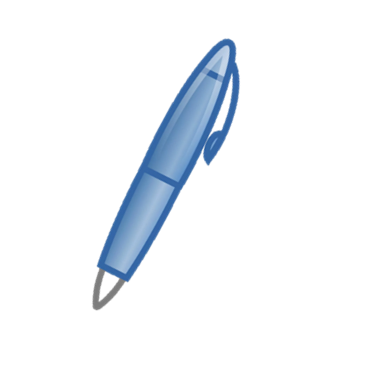 Слова  с  сочетанием  ЩН
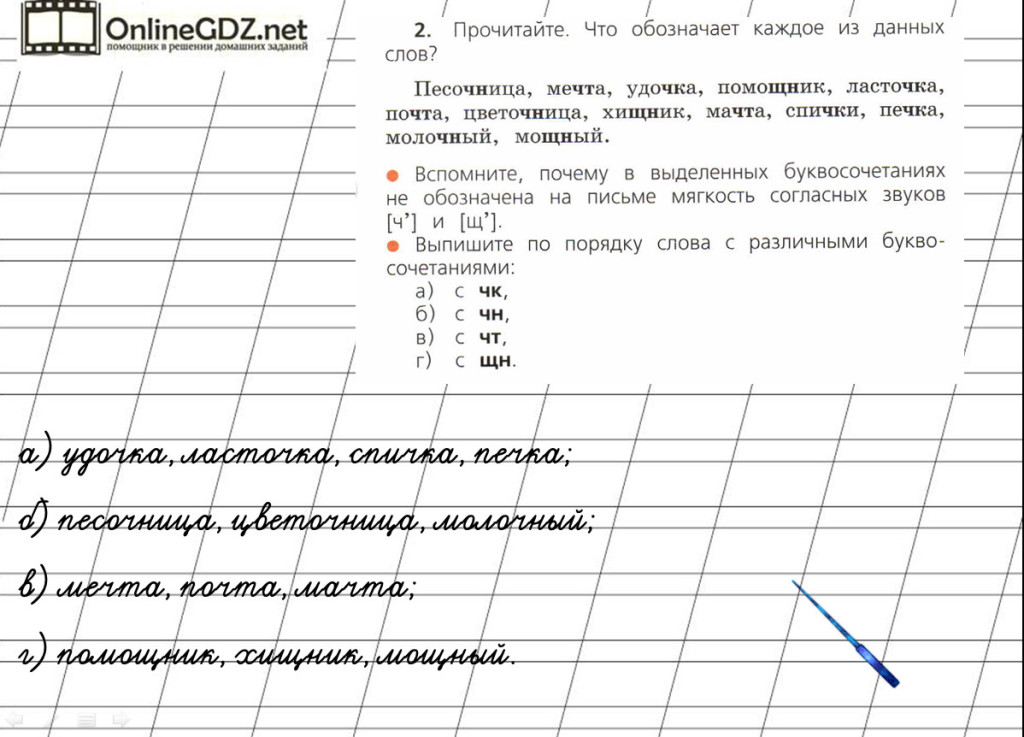 с. 4 упр. 2
Чем  похожи  слова?
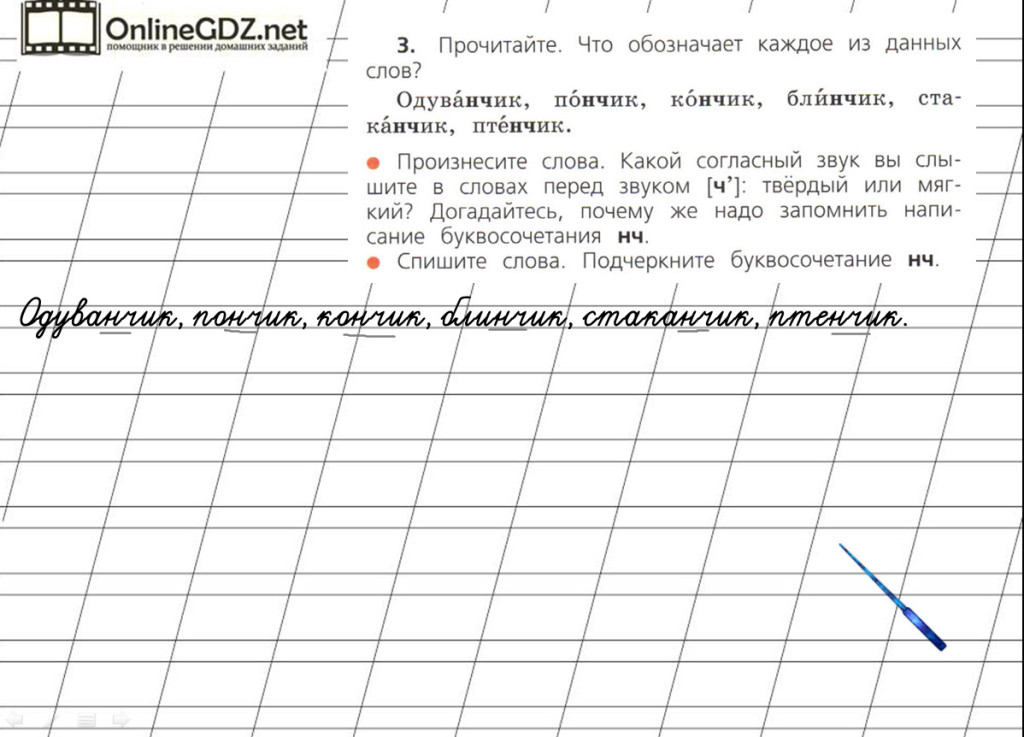 Почему   надо   запомнить  написание   буквосочетания   НЧ?
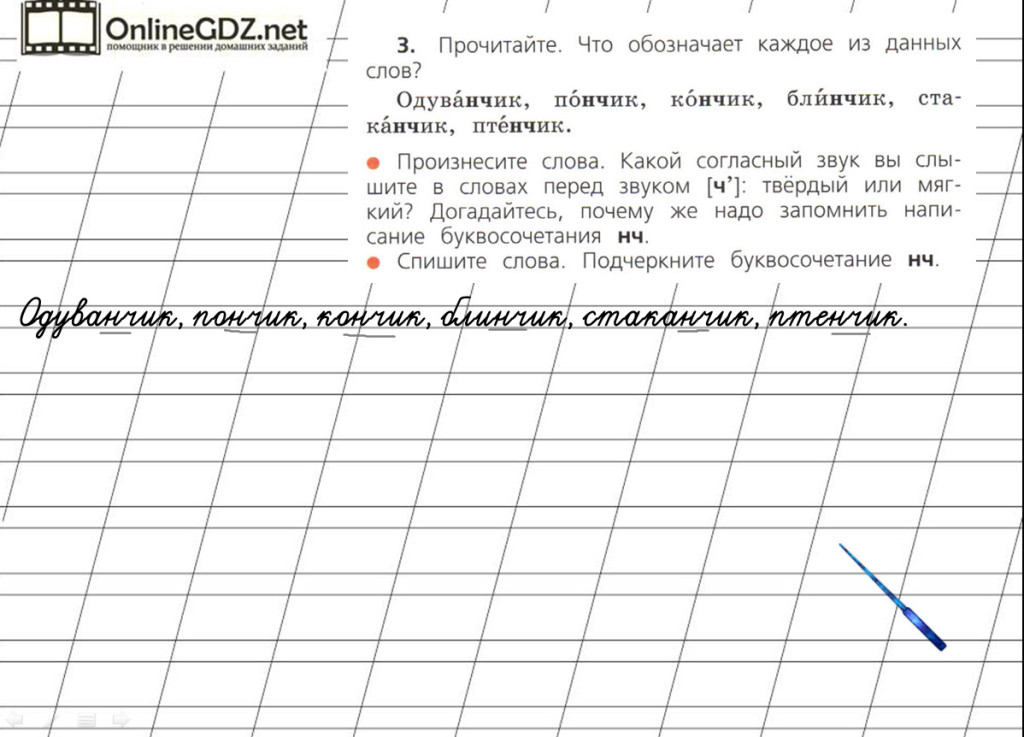 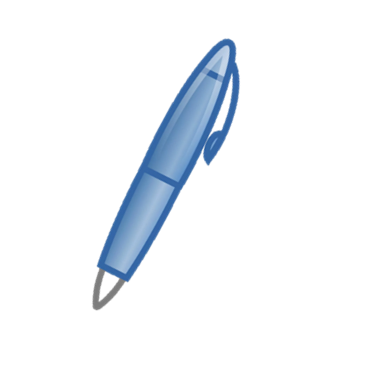 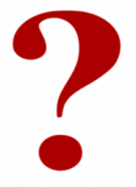 с. 5 упр. 3
Подведём  итоги  работы на  уроке
С  какими   буквосочетаниями  работали  на   уроке? 
Как  пишутся  данные  сочетания?  Почему?
Оцените  свою  работу!
!
Всё получилось!
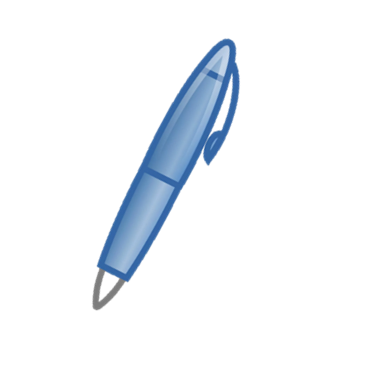 Вносились    поправки  в  ходе  работы
+
Надо  быть  внимательным!
?
Самостоятельная работа.
Учебник с. 5 упр. 4
Выполнить упражнение в тетради. Отправить фото работы на проверку.
Домашняя работа.
Выполнить задания на Учи.ру карточка №16.
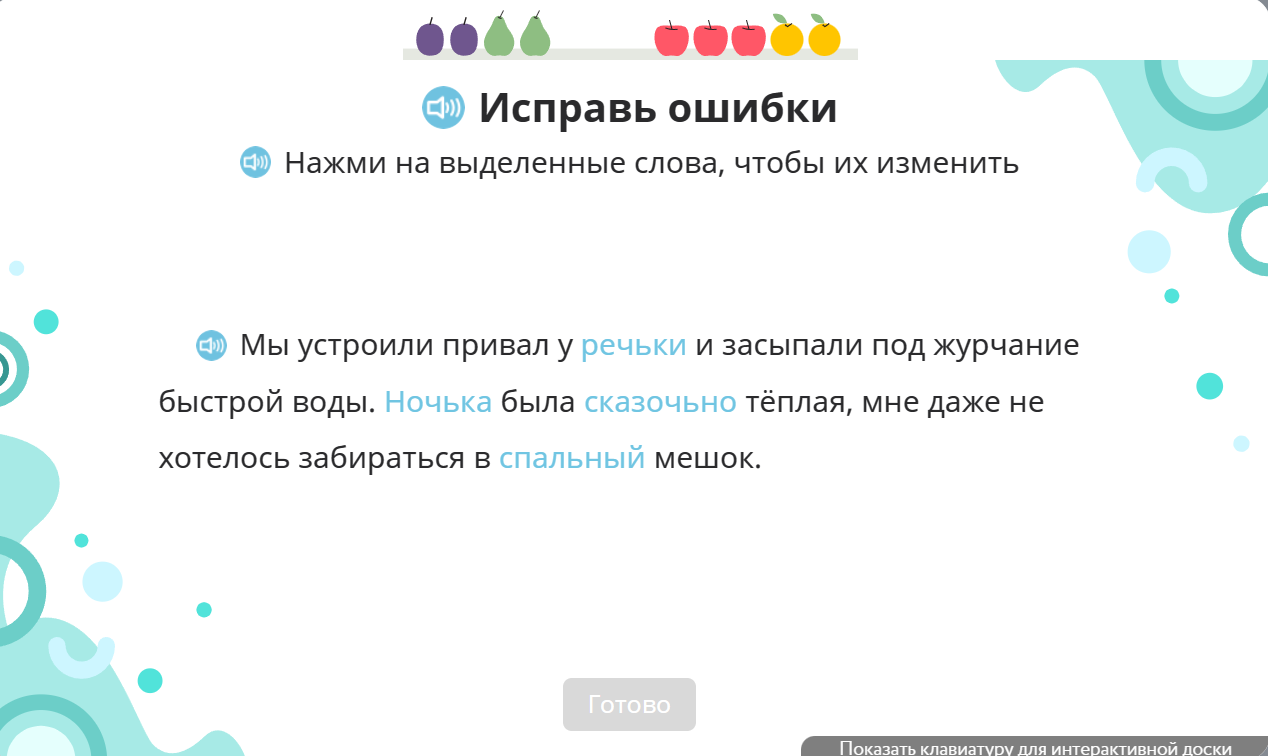 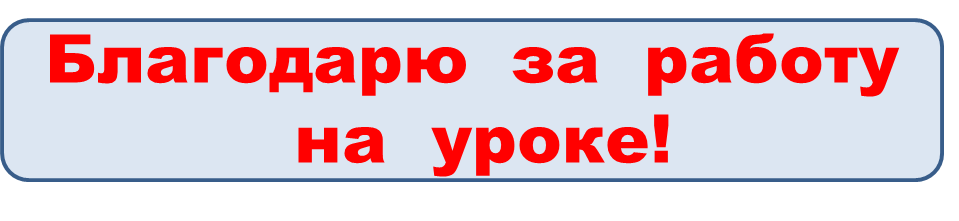